Prezentacja działań z zakresu promocji zdrowia w roku 2010podjętych przez
Szkołę Podstawową nr 11
im. Mirosława Feriča
w Ostrowie Wielkopolskim
Turniej Mikołajkowyklas I-IIIklas V
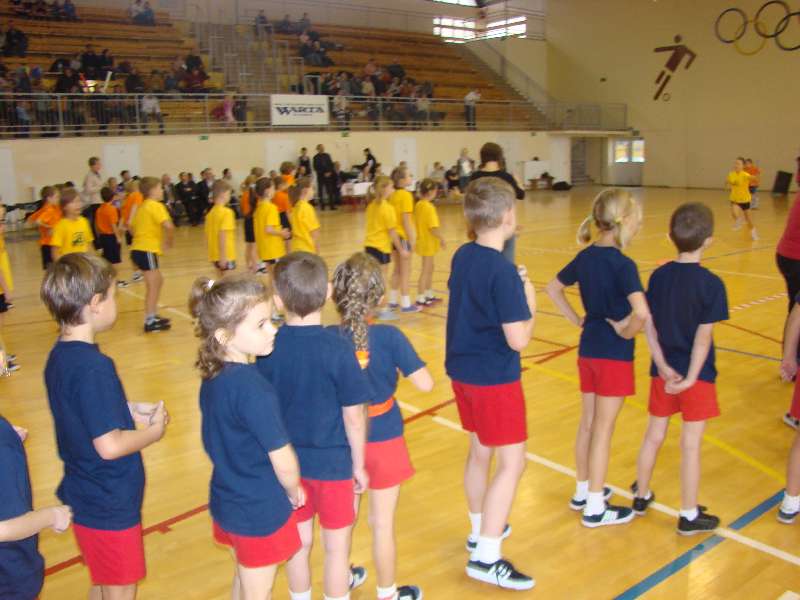 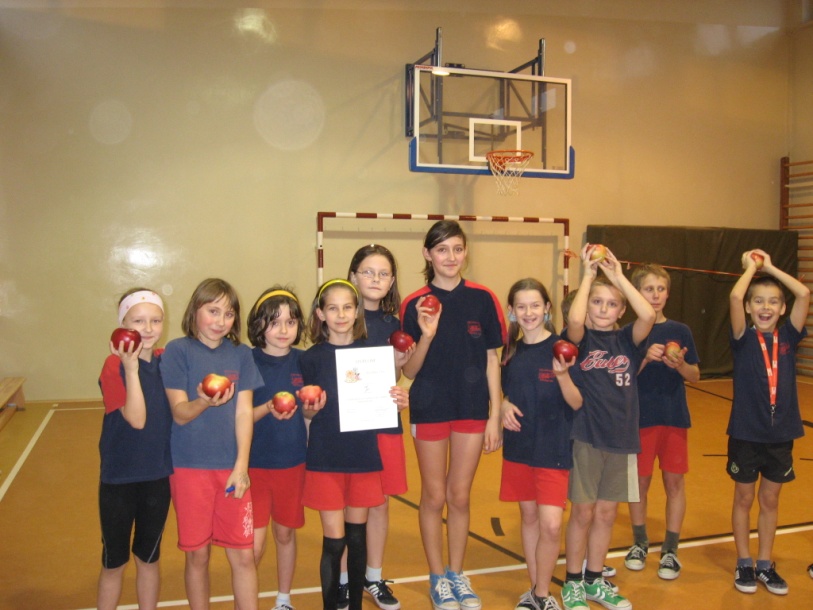 Turniej Andrzejkowy
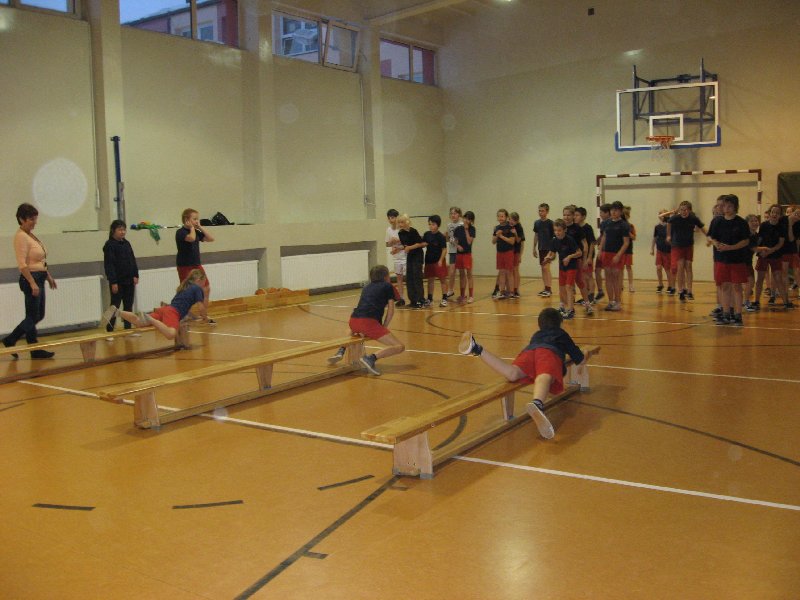 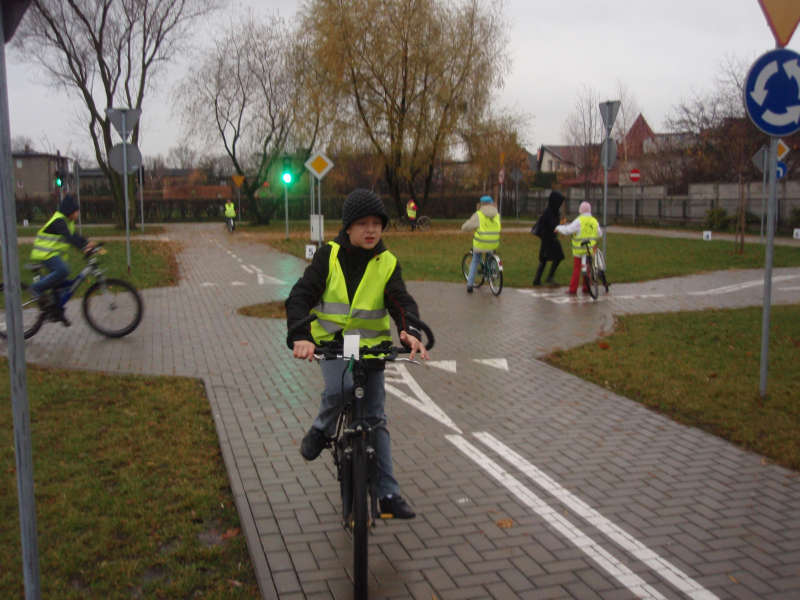 Rowerem bezpiecznie i zdrowo
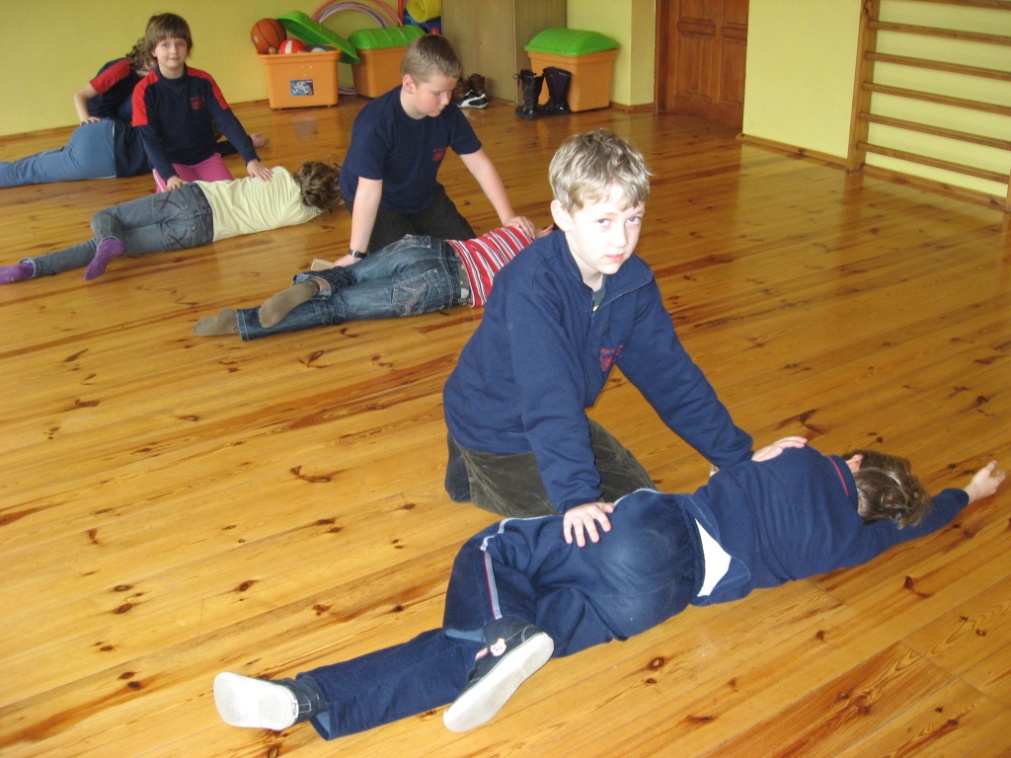 Ratujemy i uczymy ratować
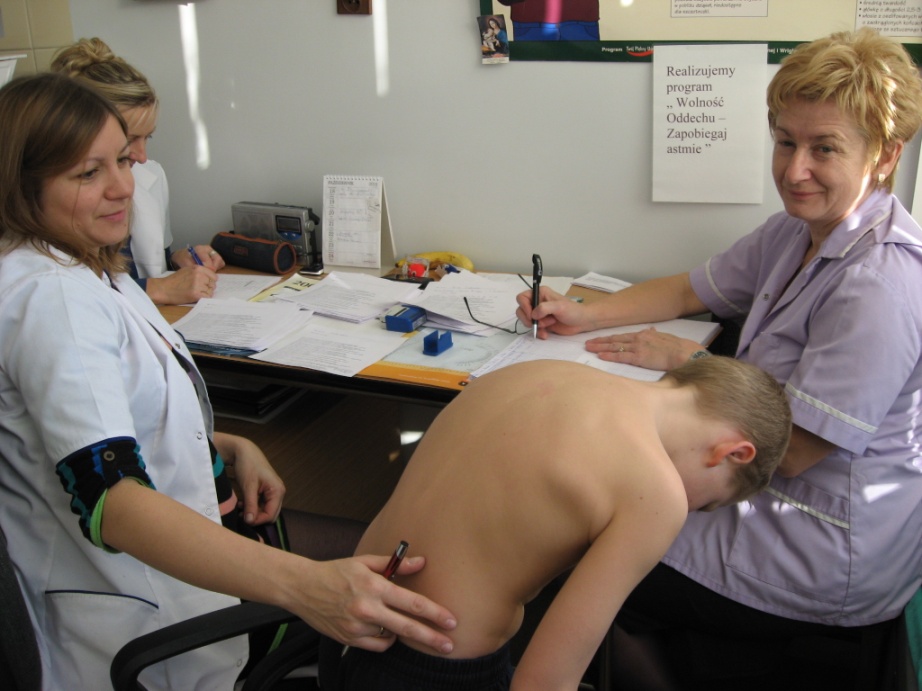 Badania wad postawy„Wolność oddechu – zapobiegaj astmie”
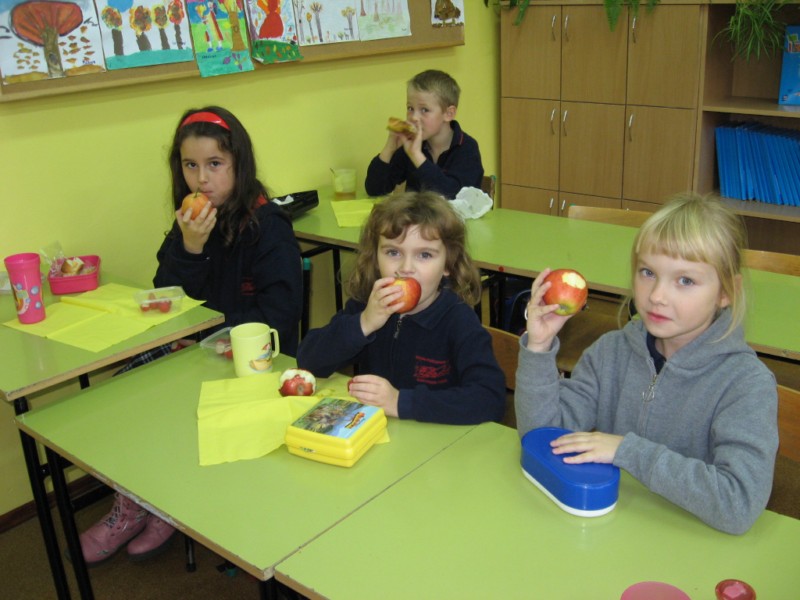 Owoce i mleko w szkole
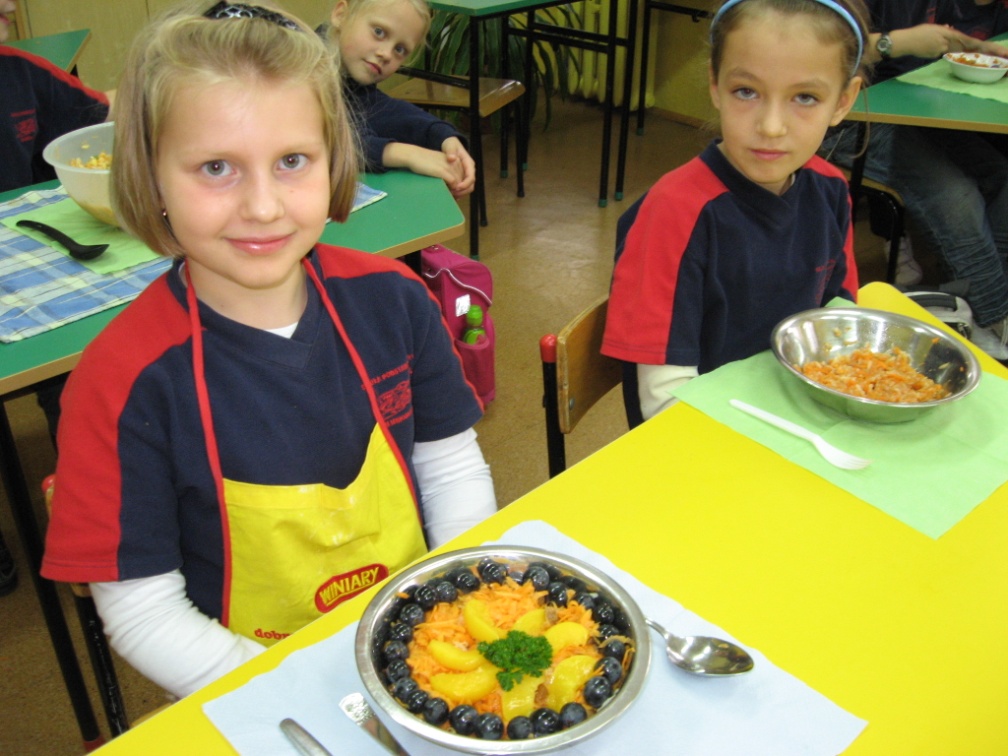 Jemy zdrowo i kolorowo
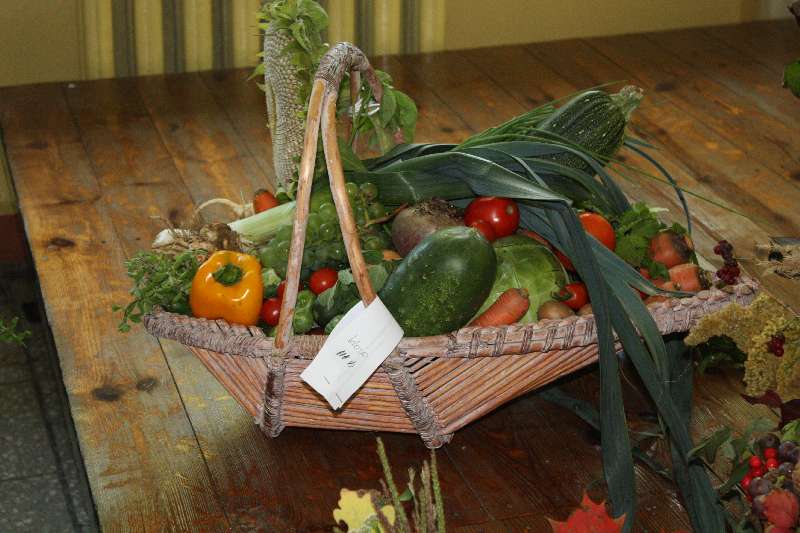 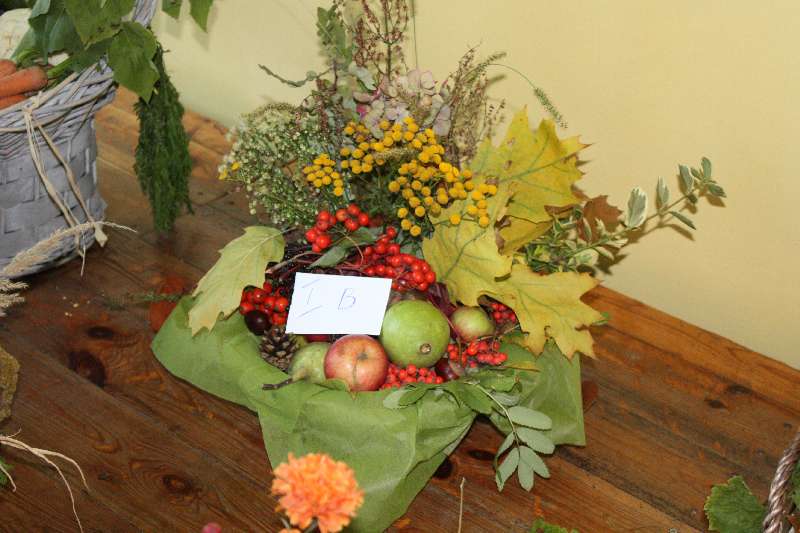 Jesienny kosz pełen zdrowia
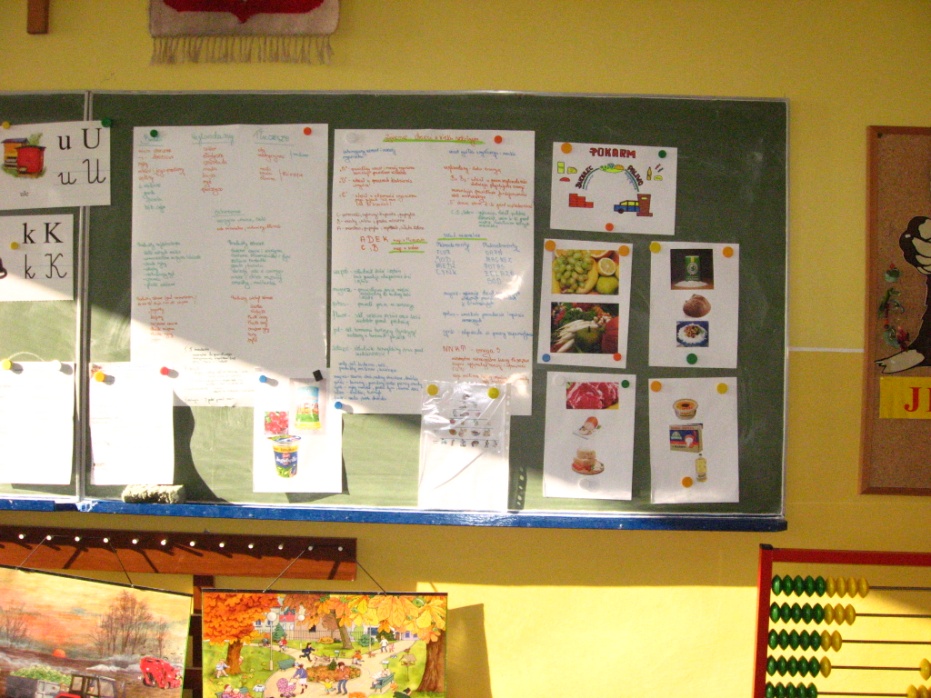 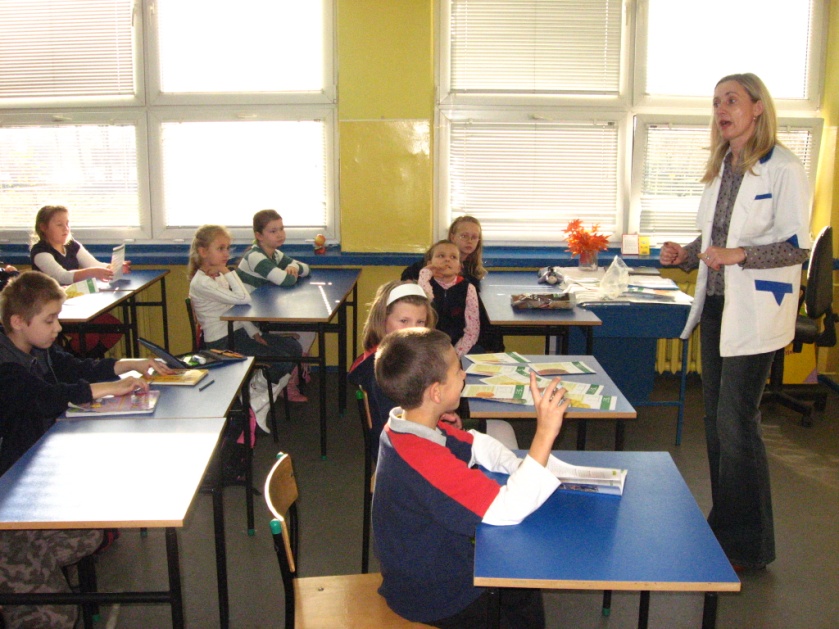 Pogadanki na temat zdrowia i higieny osobistejFluoryzacja
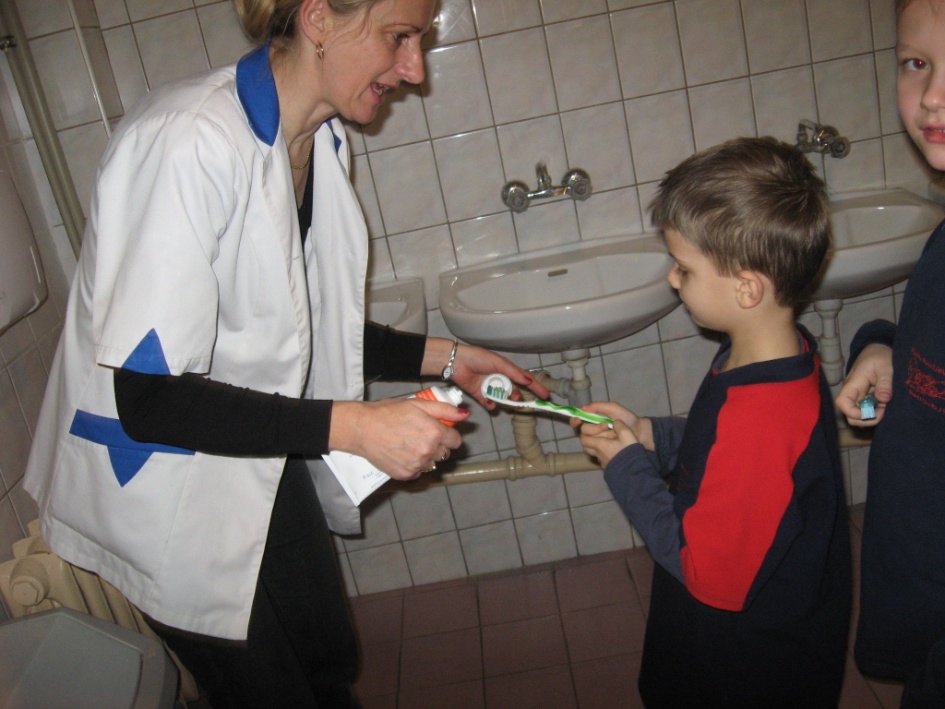 Pogadanki na temat zdrowia i higieny osobistejFluoryzacja
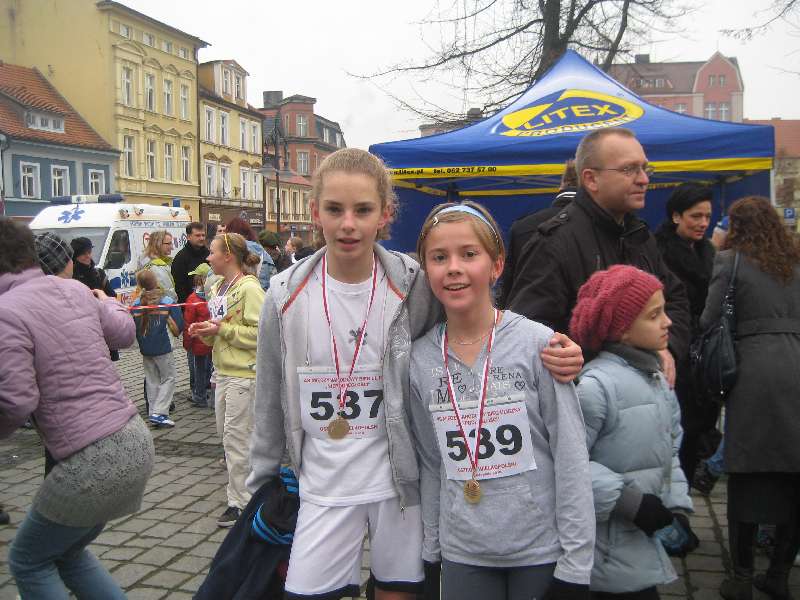 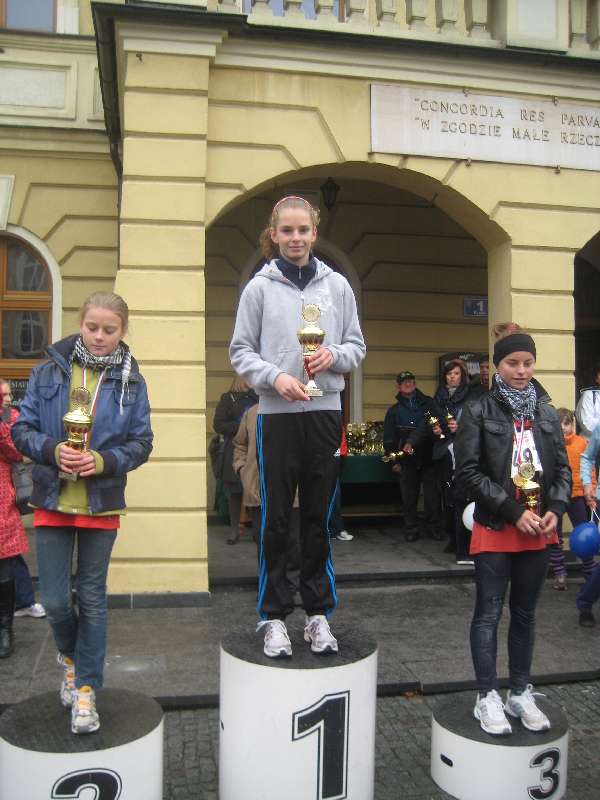 Bieg Niepodległości
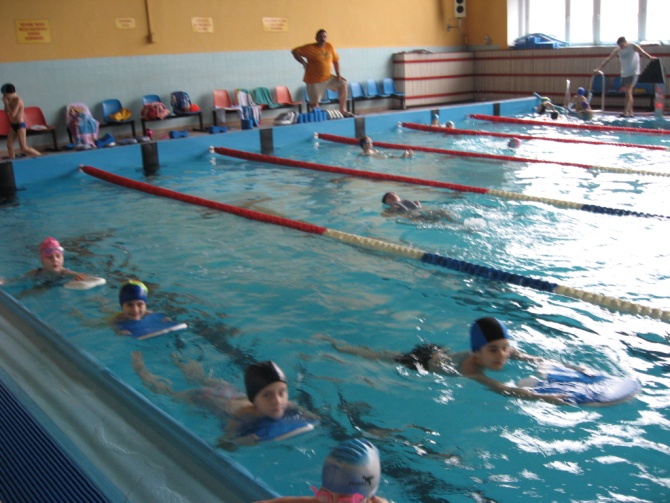 Sekcja pływacka „Orka” – UKS Maratończyk
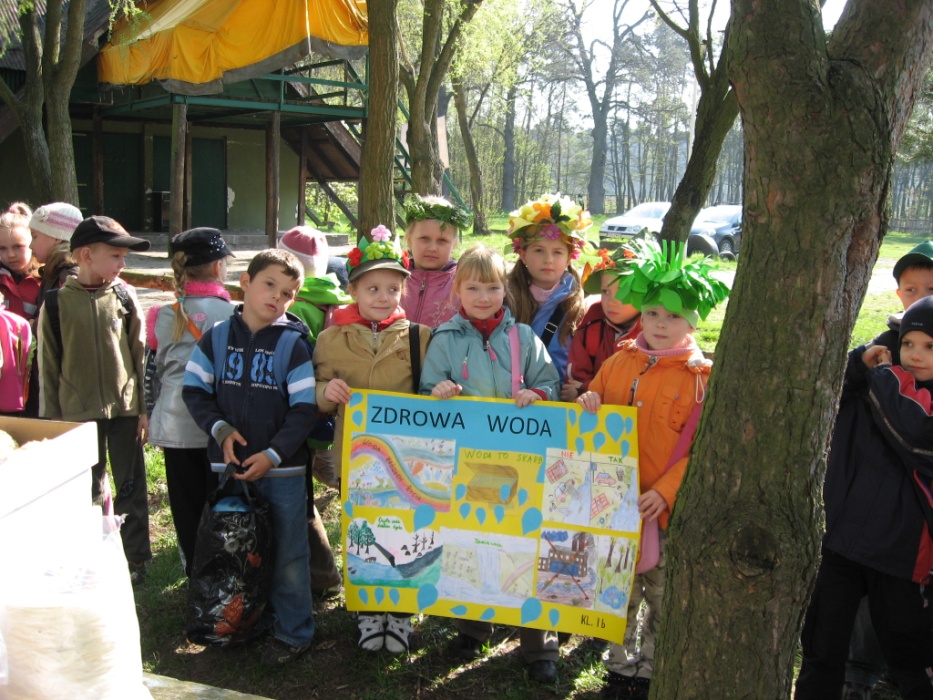 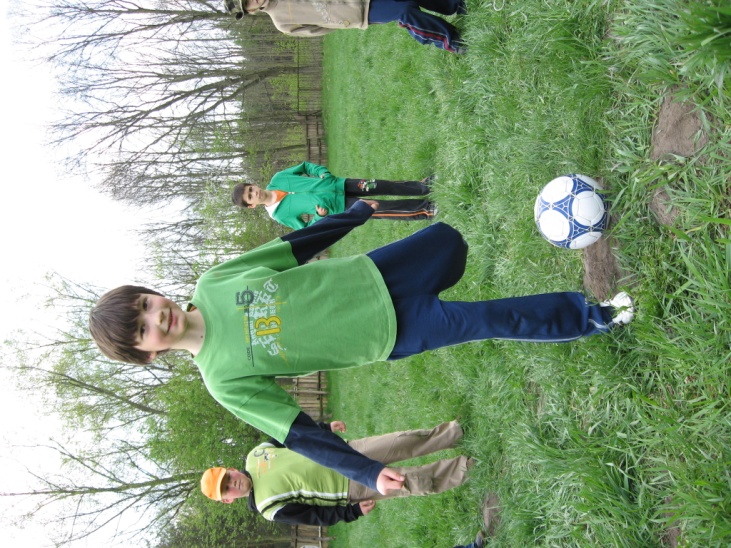 Dzień Ziemi
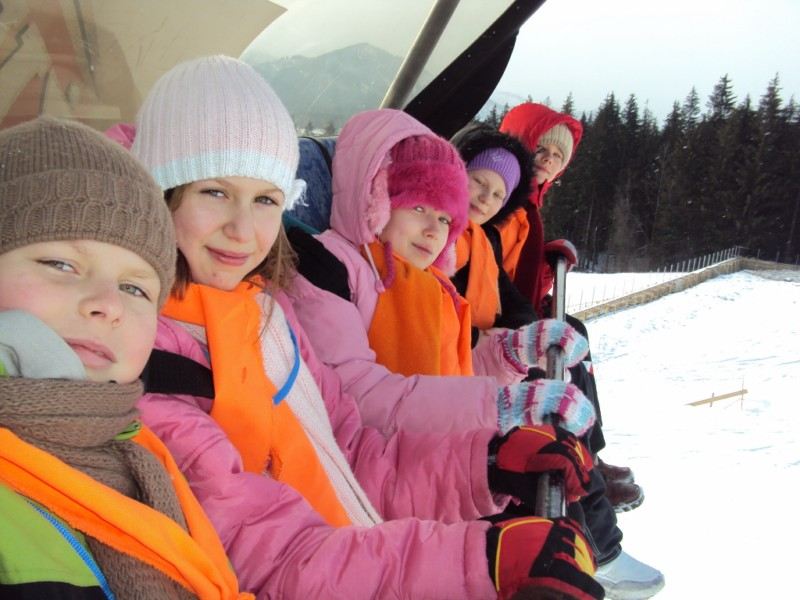 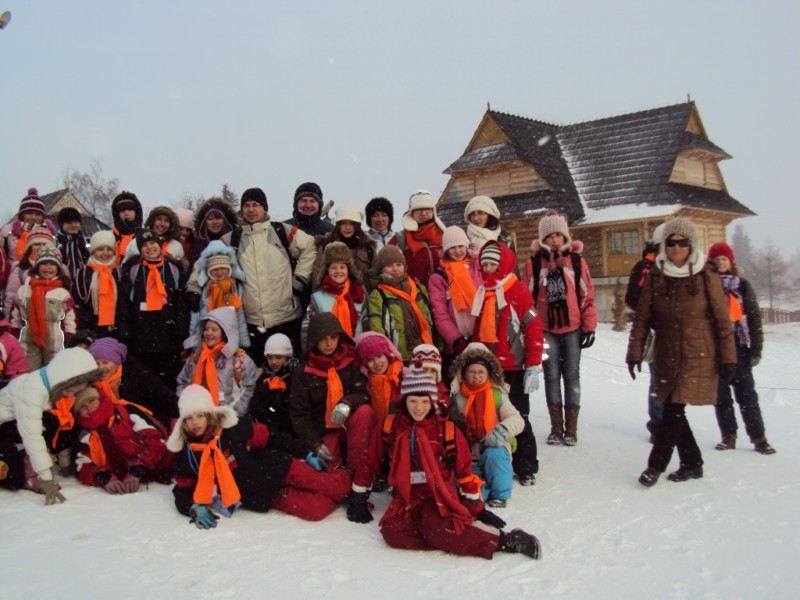 Zimowy wypoczynek
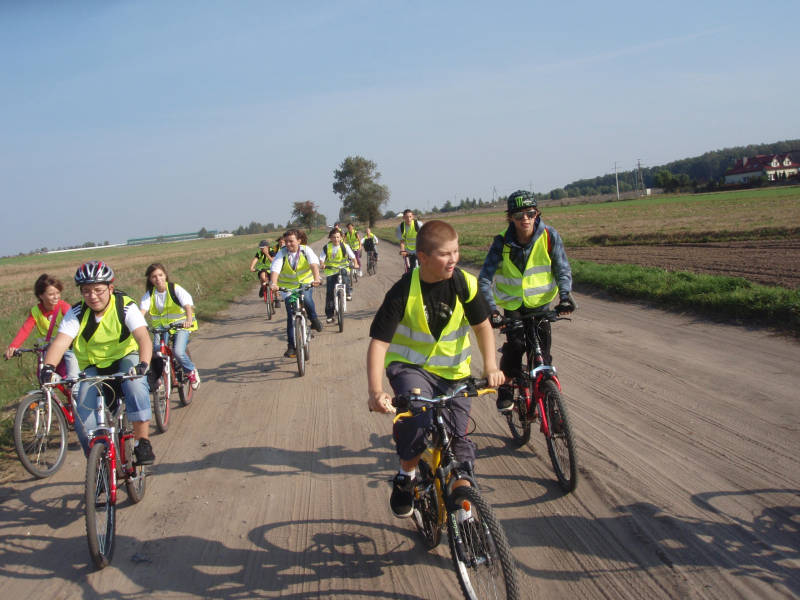 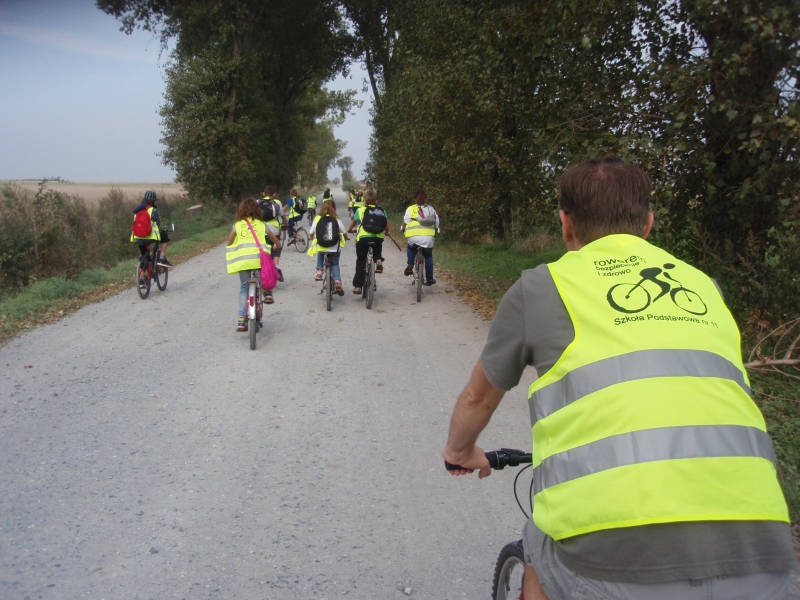 Rajdy rowerowe i piesze
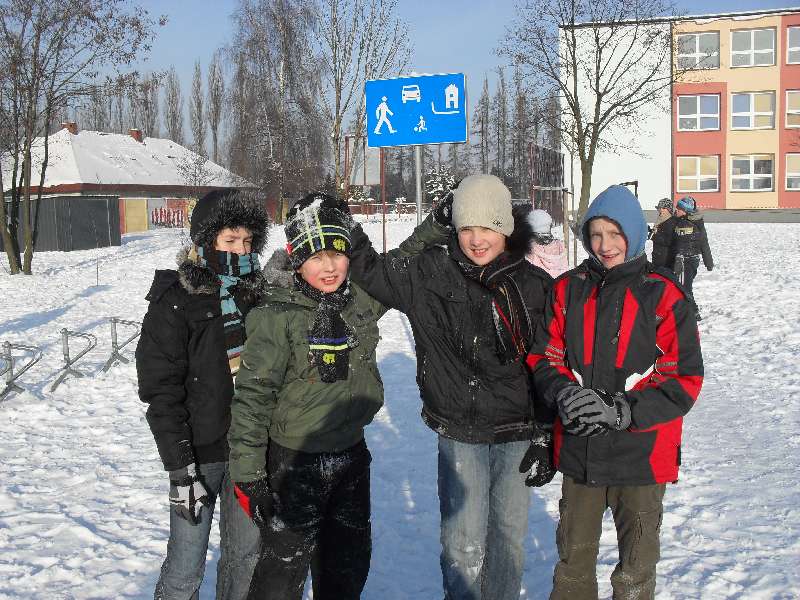 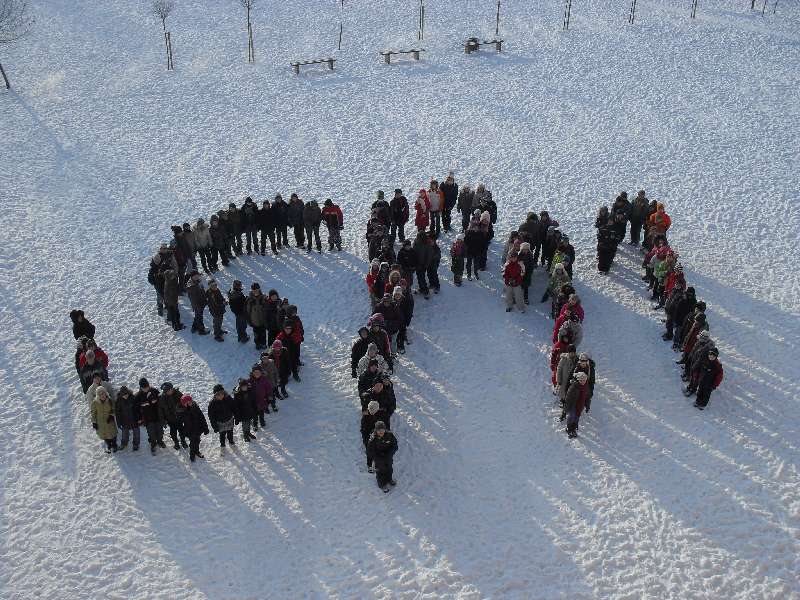 Godzina dla zdrowia